Правильные многогранники
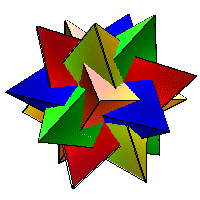 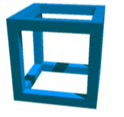 Многогранник - геометрическое тело, ограниченное плоскими многоугольниками.
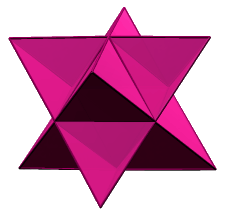 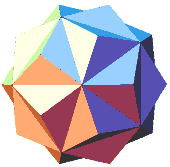 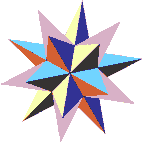 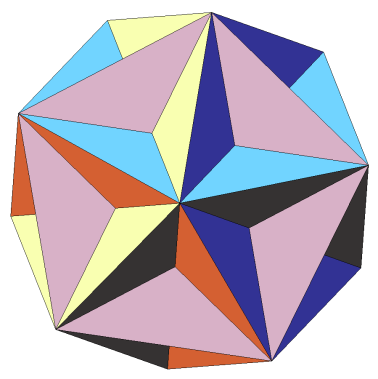 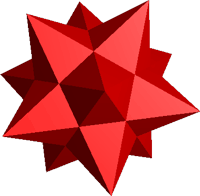 Плоские многоугольники 
называются гранями многогранника 

стороны многоугольника – 
ребрами многогранника 

вершины многоугольника – 
вершинами многогранника.
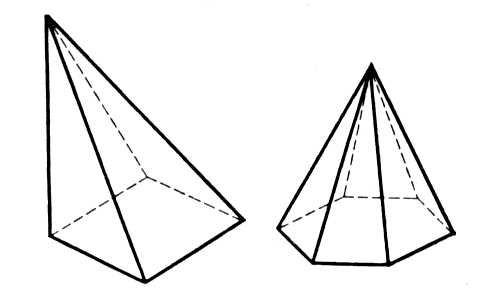 С
Развертка многогранников
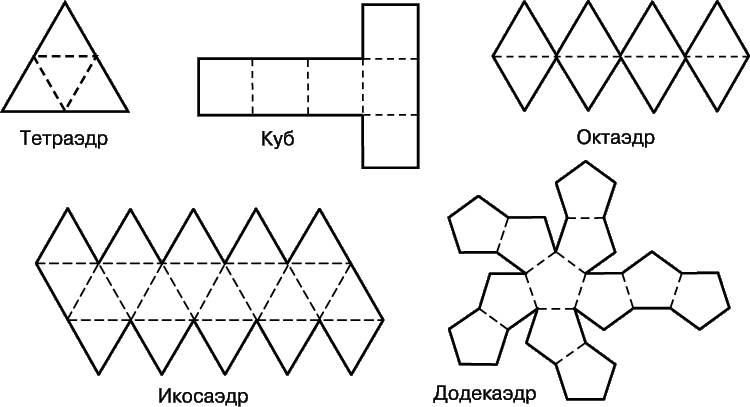 Тетраэдр
(от «тетра»- четыре и греческого «эдра»-грань)
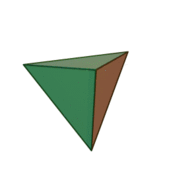 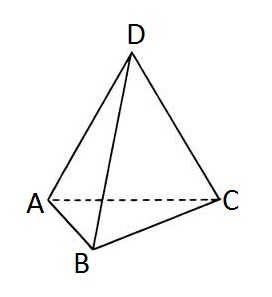 состоит из 4-х правильных треугольников, в каждой его вершине сходятся 3 ребра.
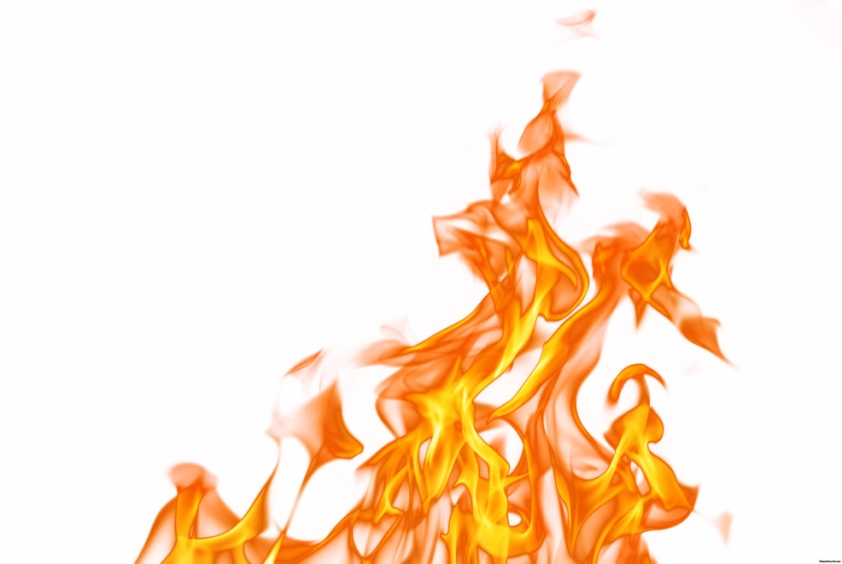 Тетраэдр символизировал огонь, 
т.к. его вершина устремлена вверх
тетраэдр-огонь
Гексаэдр (куб)
(от латинского ,,cubus”; от греческого ,,kubos”) ( от (греческого ,,гекса” - шесть и ,,hedra” - грань)
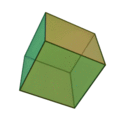 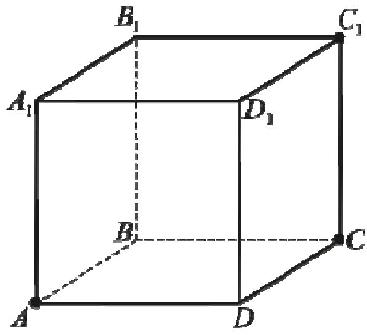 имеет 6 квадратных граней, в каждой его вершине сходятся 3 ребра.
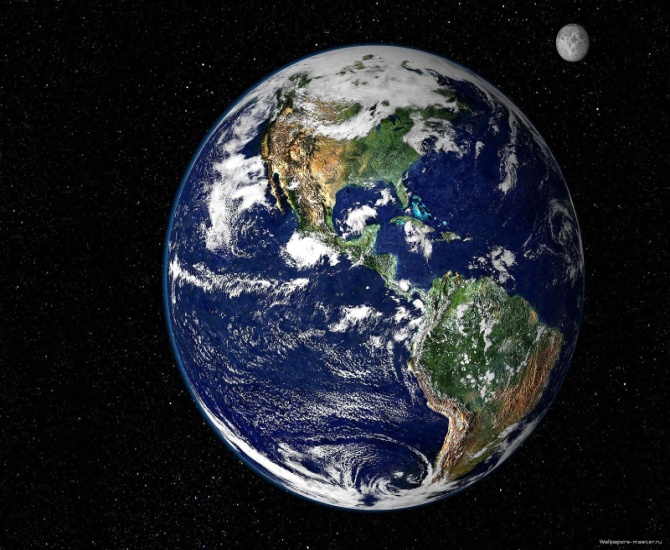 Гексаэдр (куб) символизировал землю, 
так как самый «устойчивый»
гексаэдр (куб) - земля
Октаэдр
(от греческого okto - восемь и hedra - грань)
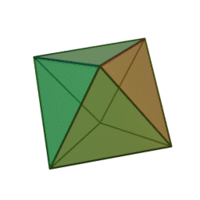 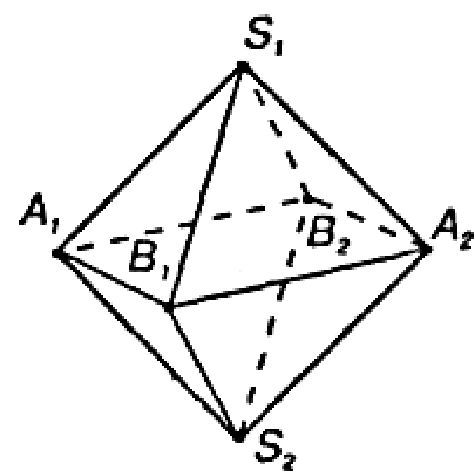 имеет 8 граней (треугольных), 
в каждой вершине сходятся 4 ребра.
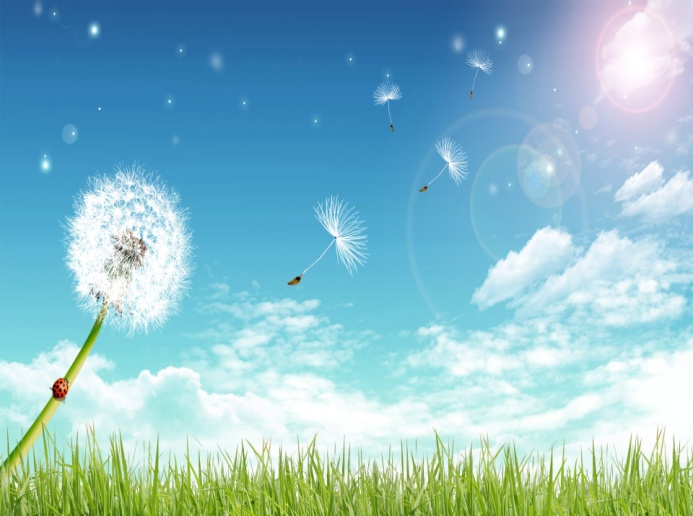 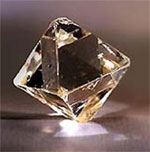 Октаэдр символизировал воздух, 
как самый "воздушный"
октаэдр-воздух
Икосаэдр
(от греческого eikosi - двадцать и hedra - грань)
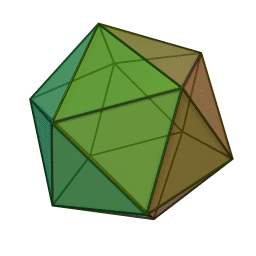 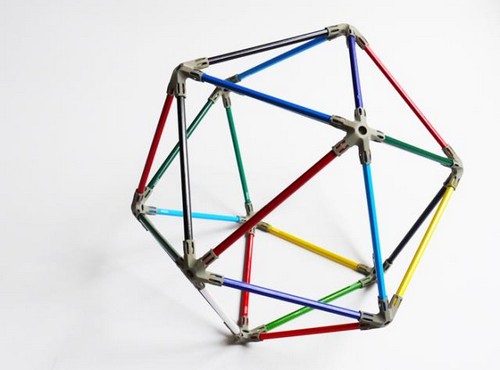 имеет 20 граней (треугольных), 
в каждой вершине сходится 5 рёбер
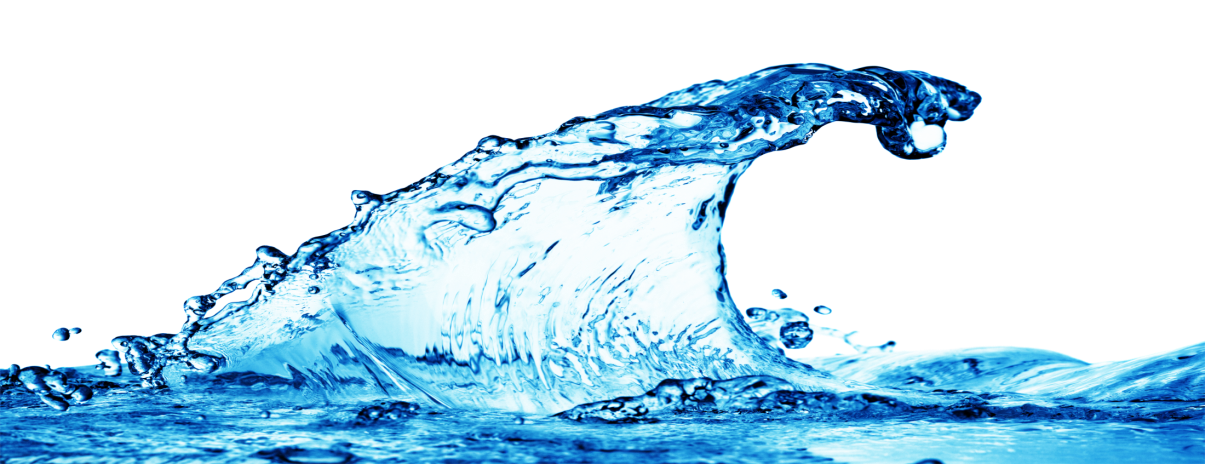 Икосаэдр символизировал воду, 
так как он самый «обтекаемый»
икосаэдр-вода
Додекаэдр
(от греческого dodeka - двенадцать и hedra - грань)
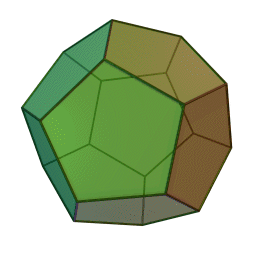 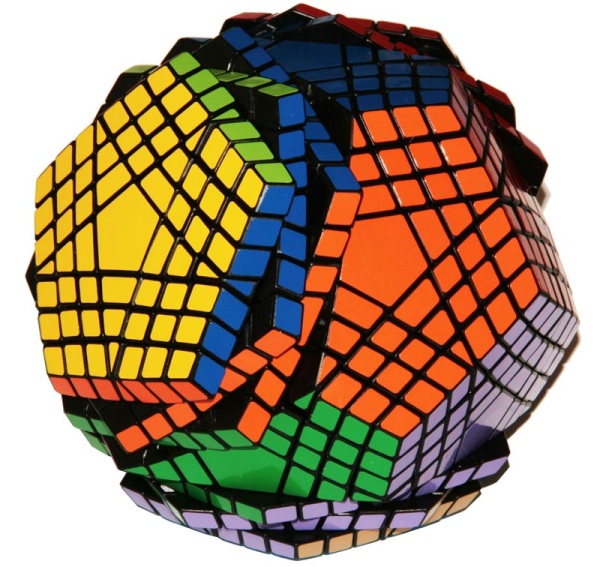 имеет 12 граней (пятиугольных),
в каждой вершине сходятся 3 ребра.
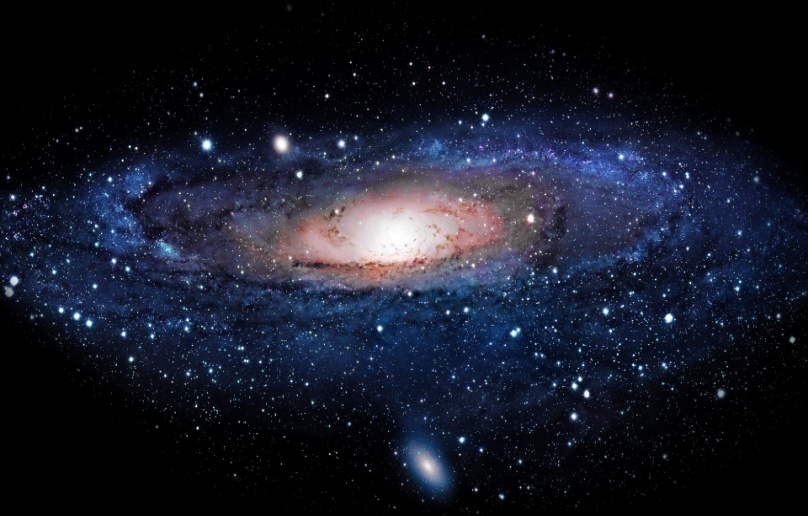 Додекаэдр воплощал в себе "все сущее", символизировал все мироздание, считался главным
додекаэдр-вселенная
Заполни таблицу
4
12
20
6
8
12
30
30
6
12
4
20
8
6
12
Правильные многогранники
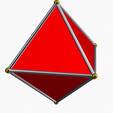 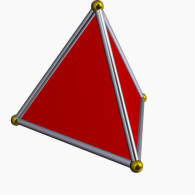 Додекаэдр
Тетраэдр
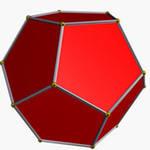 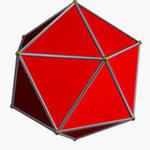 Октаэдр
Икосаэдр
Куб
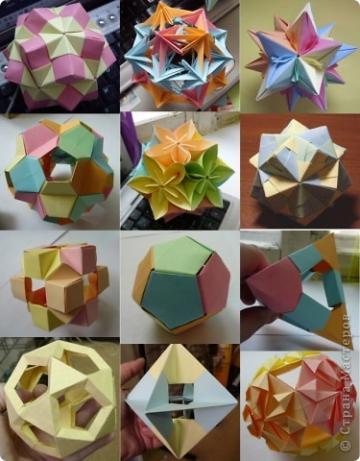 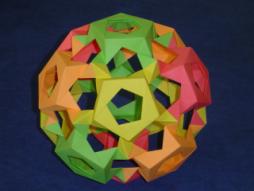 Математика - гимнастика для ума, СТЕРЕОМЕТРИЯ - витамин для мозга.
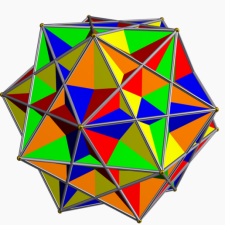 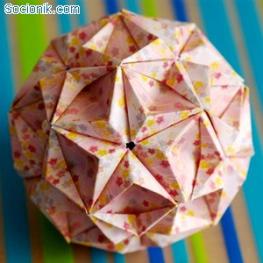 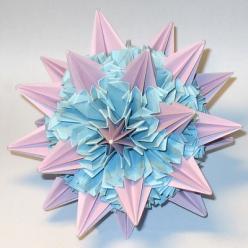 Многогранники в архитектуре.
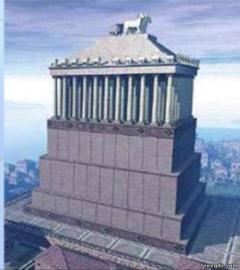 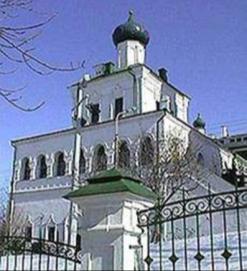 Великая пирамида в Гизе
Галикарнасский мавзолей
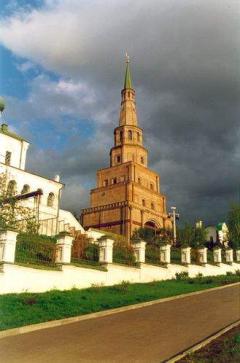 Никольский собор
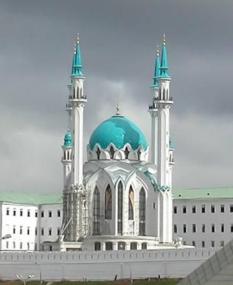 Александрийский маяк
Мечеть 
Кул-Шариф
Башня Сююмбике
Многогранники в жизни
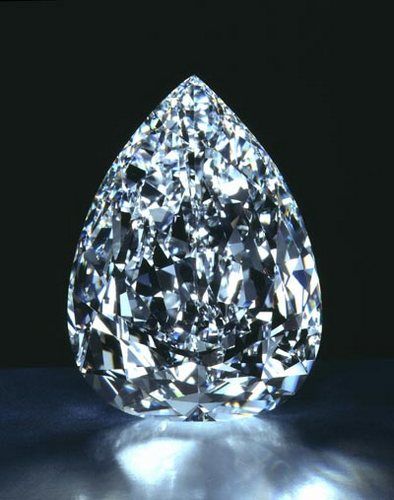 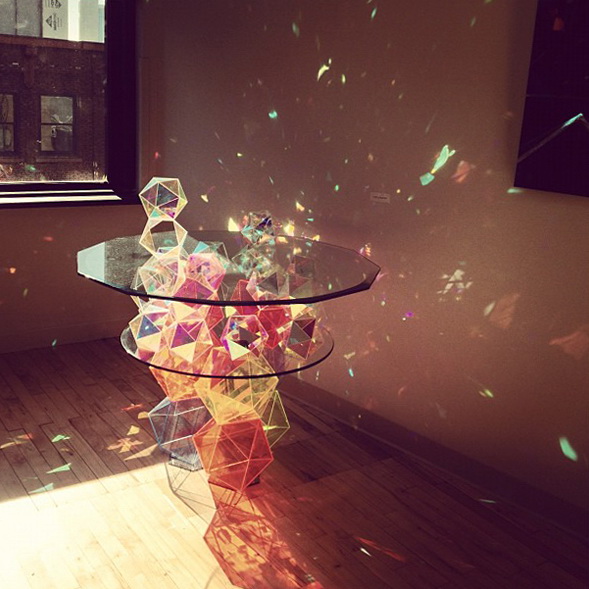 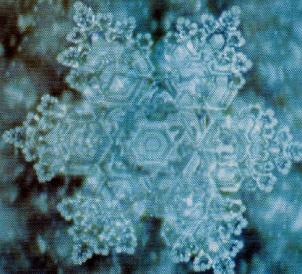 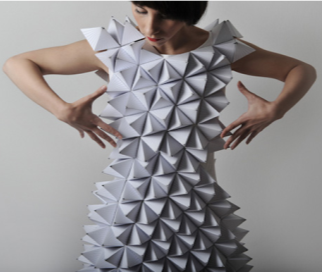 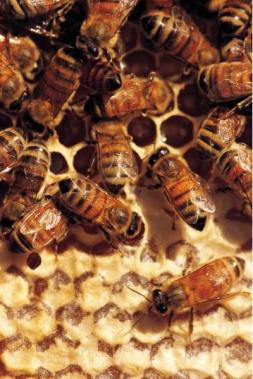 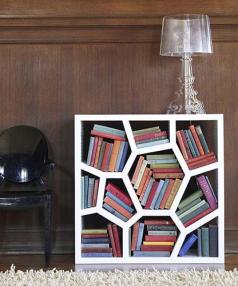 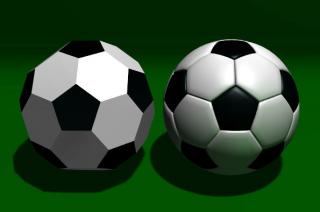 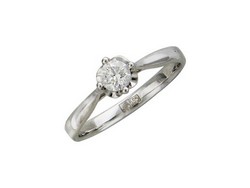 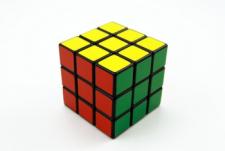 Число вершин, рёбер и граней правильных многогранников связано друг с другом интересным соотношением.
Теорема Эйлера:
 Число вершин - число ребер + число граней =2
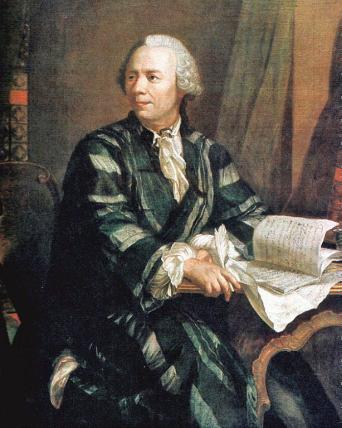 Леонард Эйлер
(1707-1783)
Швейцарский, немецкий и российский математик  
автор более чем 800 работ по математическому анализу, дифференциальной геометрии, теории музыки и др.
Виды многогранников
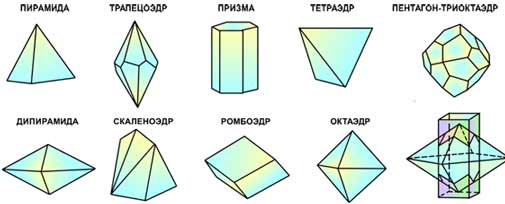 Правильные многогранники
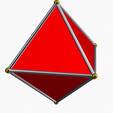 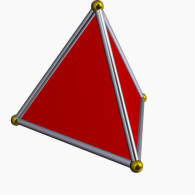 Спасибо 
за 
внимание!
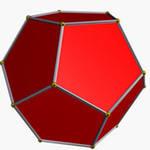 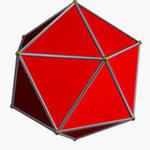